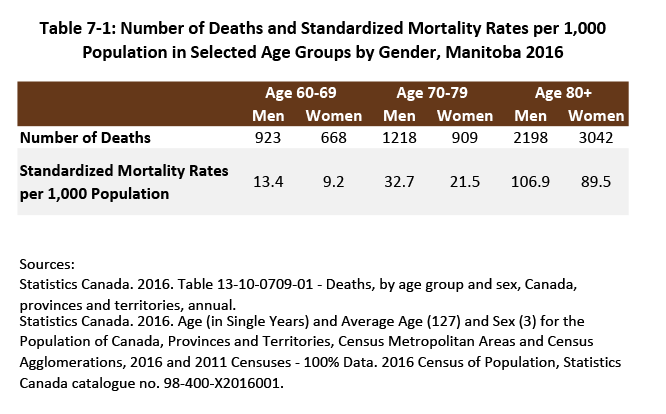 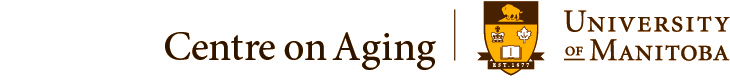 ©2018 Centre on Aging, University of Manitoba
[Speaker Notes: How to cite this graphic: 
Table 7-1: Number of Deaths and Standardized Mortality Rates per 1,000 Population in Selected Age Groups by Gender, Manitoba 2016. Reprinted from Facts on Aging: Physical health status, by the Centre on Aging, retrieved from http://www.umanitoba.ca/aging
Copyright 2018 by the Centre on Aging, University of Manitoba.]